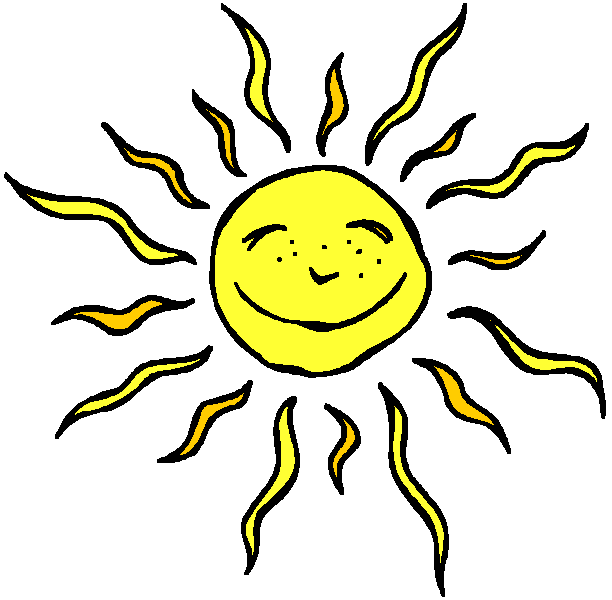 Zomerquiz
Ergo/Animatie Sint-Job
Zomerquiz
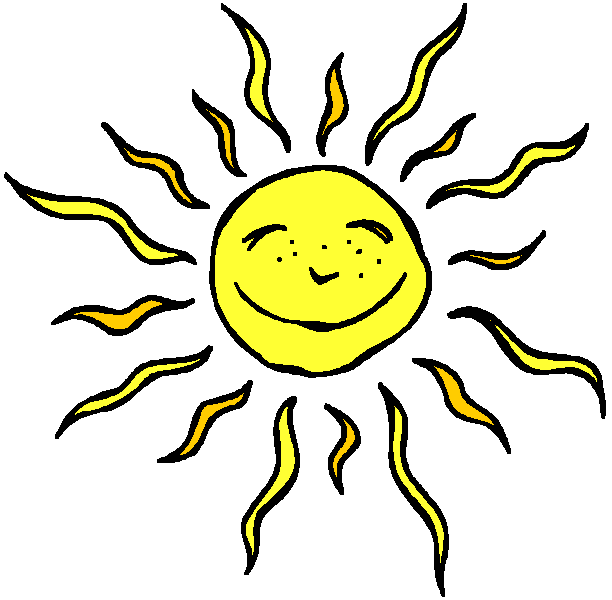 De zomer begint op 21 juni
Zomerquiz
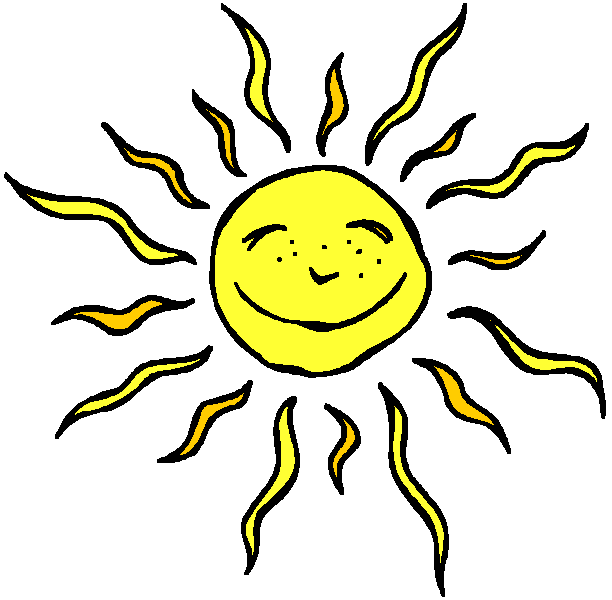 Juist!
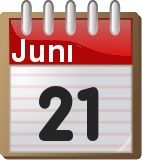 Zomerquiz
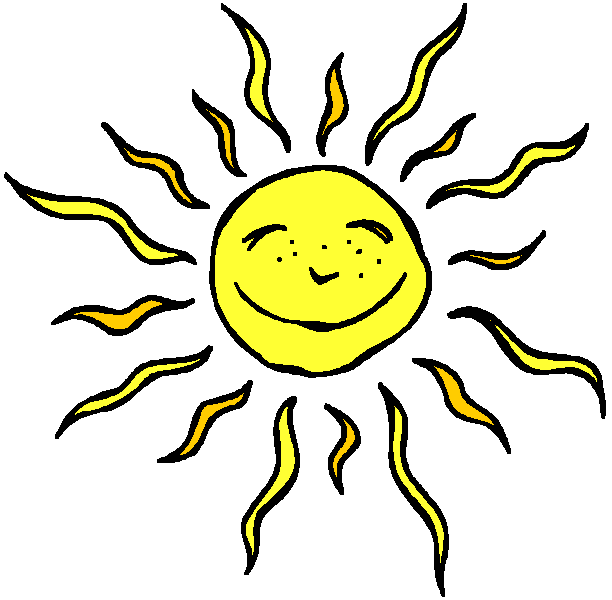 Om de vier uur moet je jezelf insmeren met zonnecrème
Zomerquiz
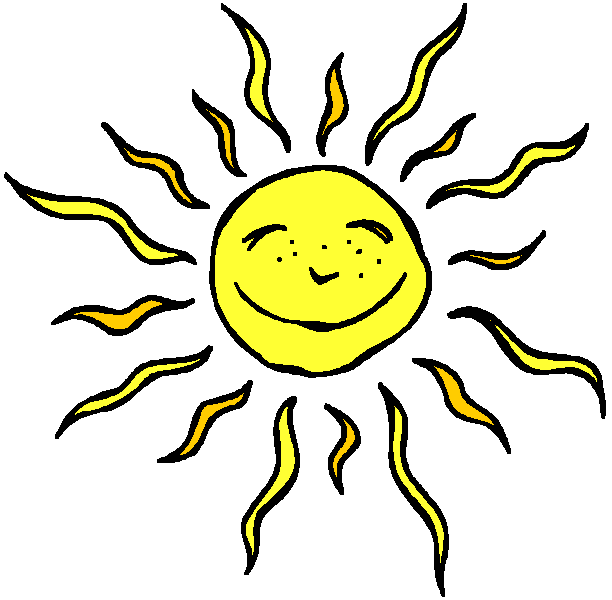 Fout! 2 uur
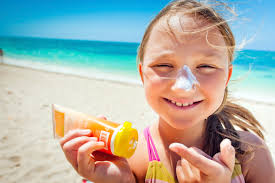 Zomerquiz
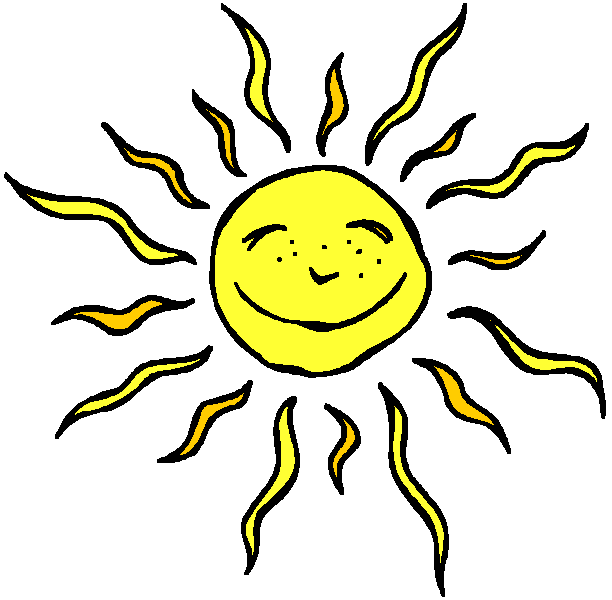 De zon brandt het krachtigste tussen 10 en 16 uur
Zomerquiz
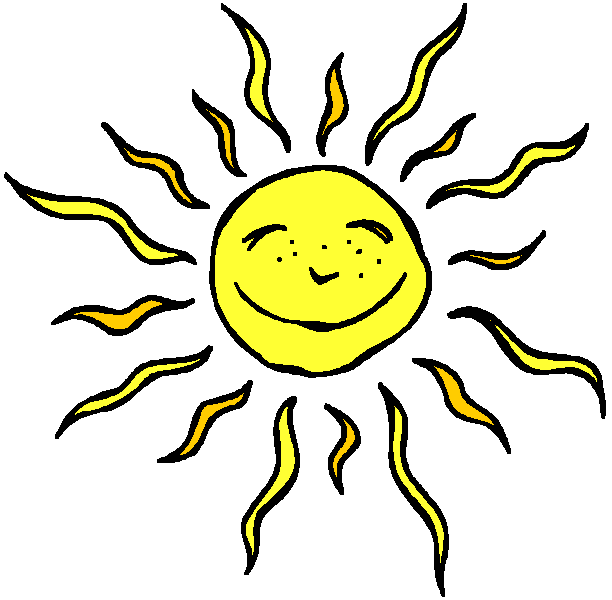 Juist!
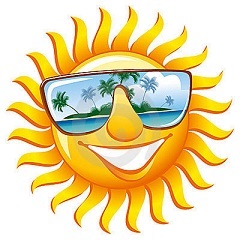 Zomerquiz
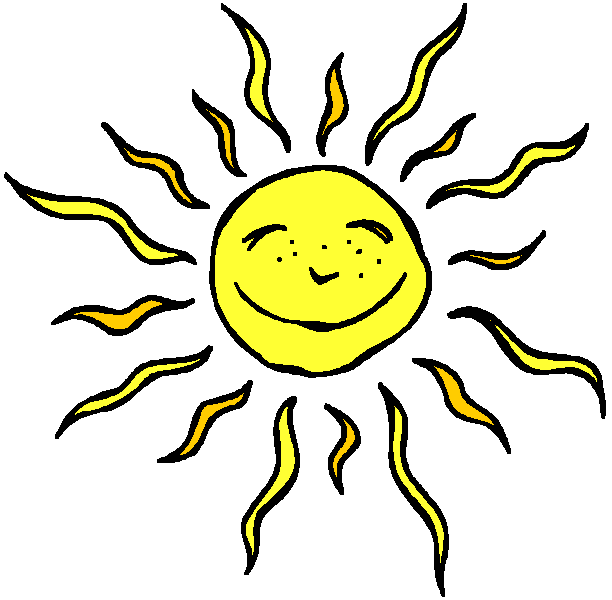 De zomer telt vier maanden
Zomerquiz
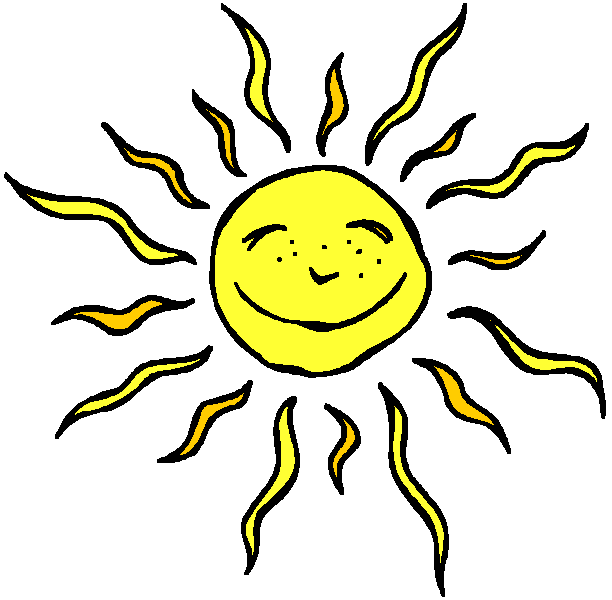 Fout! 3 maanden
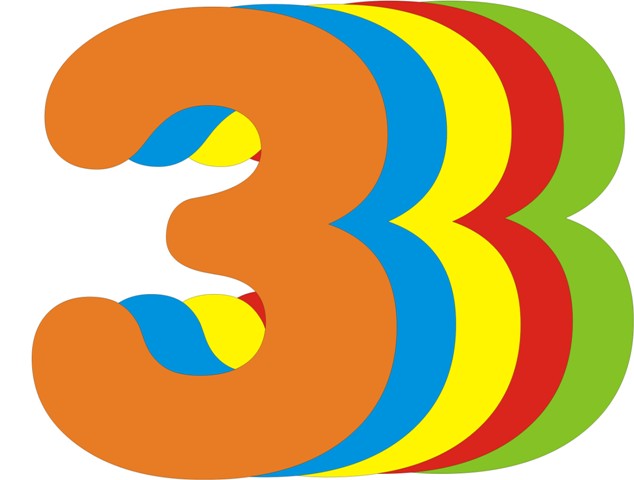 Zomerquiz
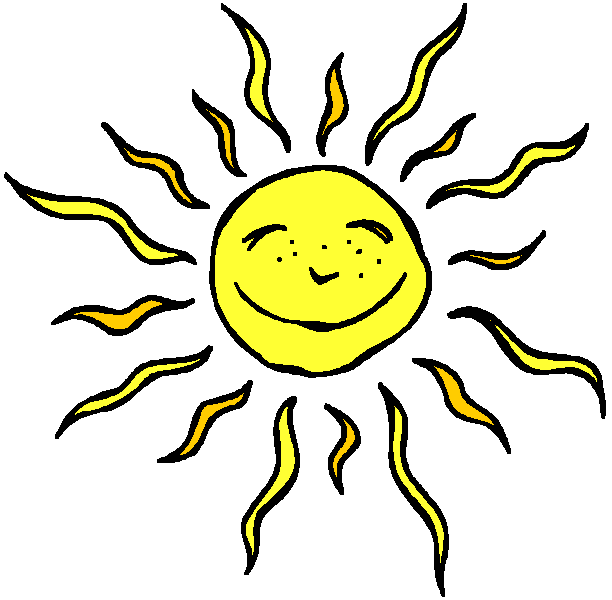 Als je huid verbrandt van de zon, spreekt men over een 1ste graad verbranding
Zomerquiz
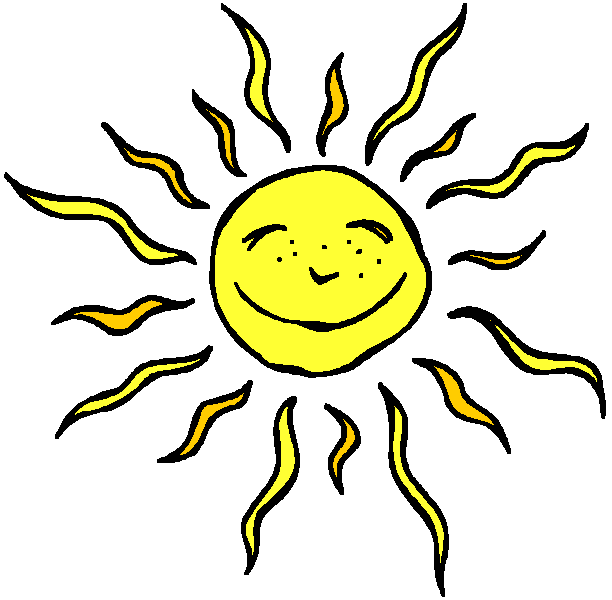 Juist!
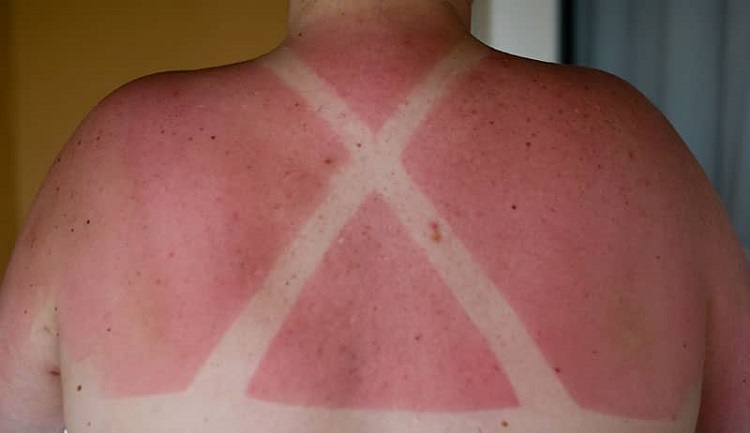 Zomerquiz
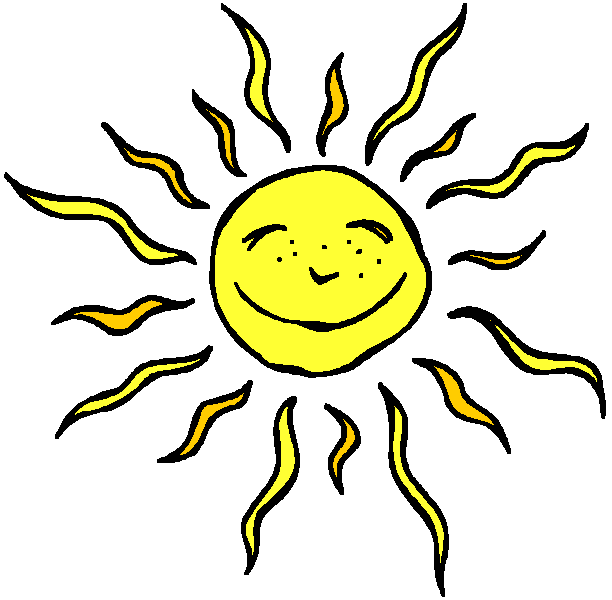 Een zonnebril beschermt je ogen niet tegen UV licht
Zomerquiz
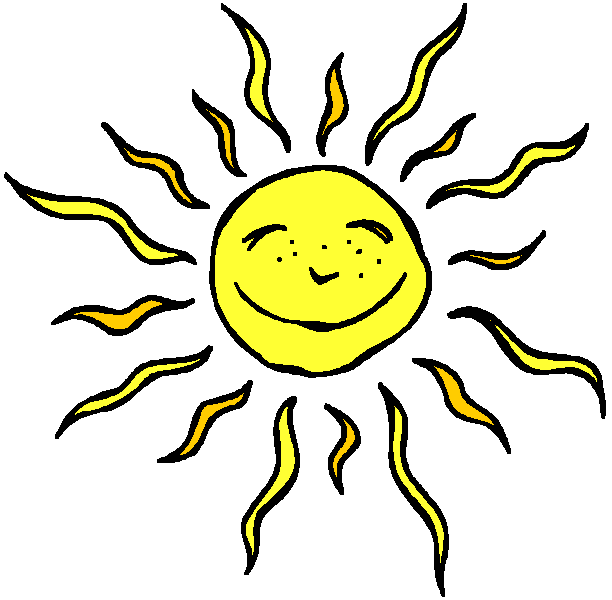 Fout!
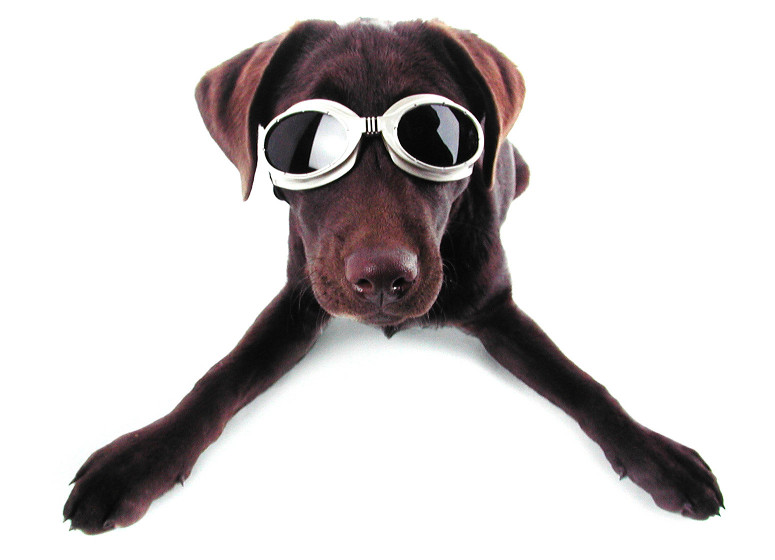 Zomerquiz
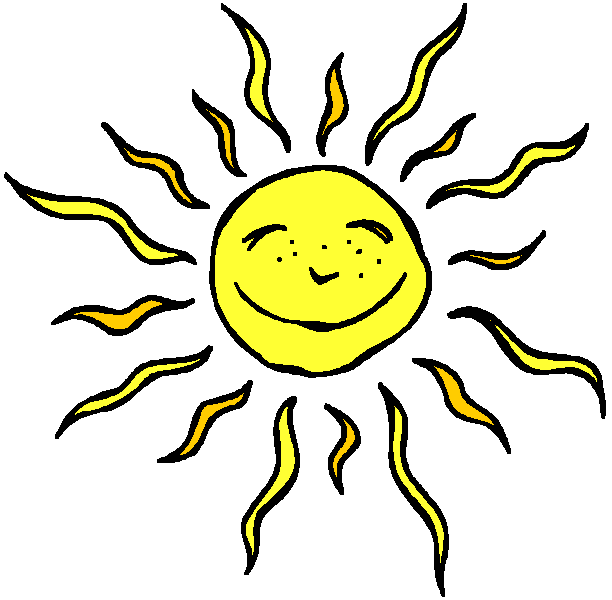 De maand augustus telt 31 dagen
Zomerquiz
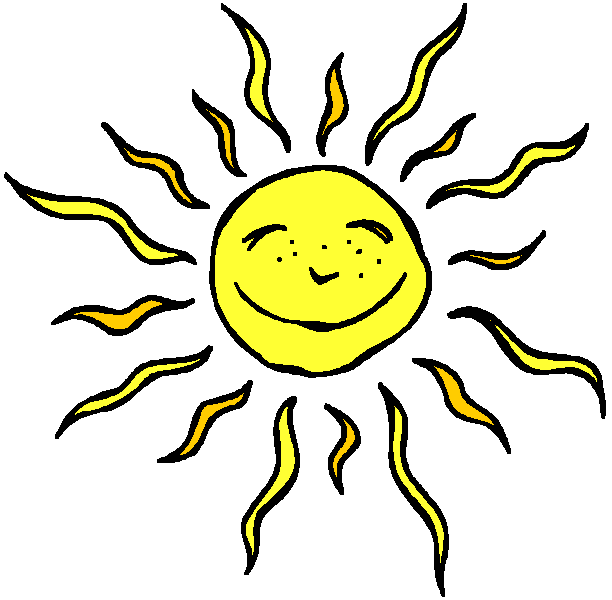 Juist!
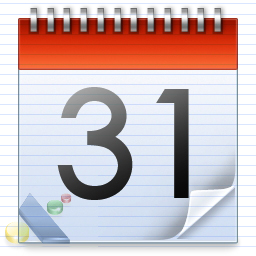 Zomerquiz
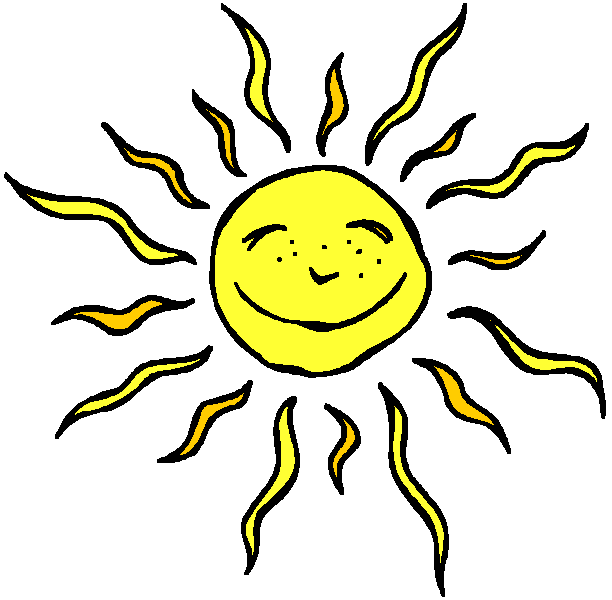 De maand juli telt 30 dagen
Zomerquiz
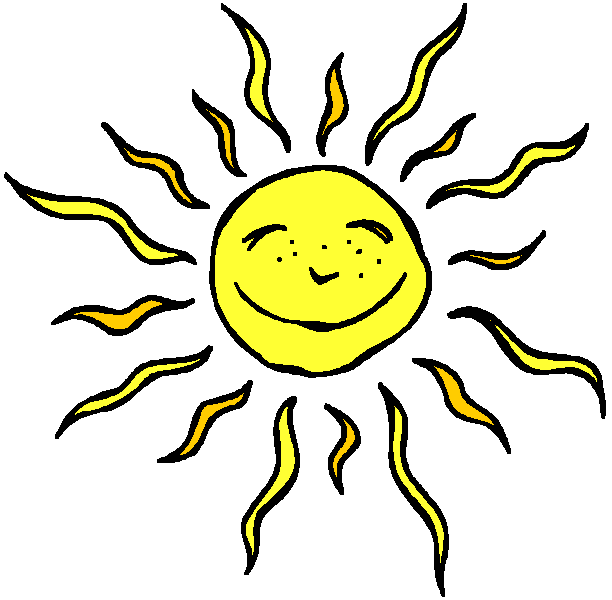 Fout! 31 dagen
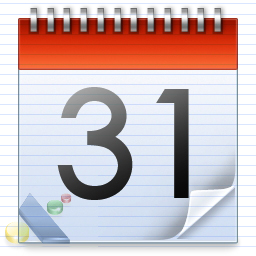 Zomerquiz
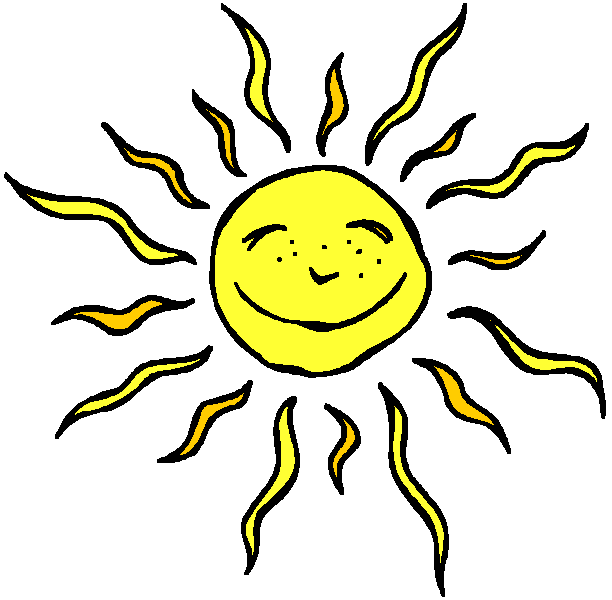 Tijdens de zomermaanden is het belangrijk om veel water te drinken
Zomerquiz
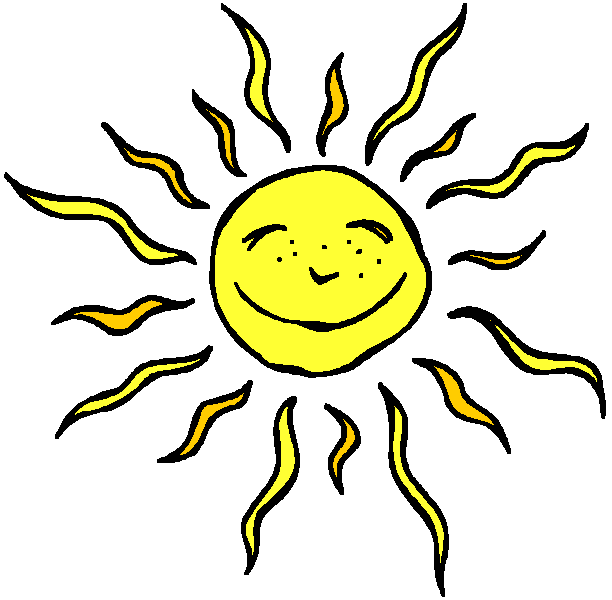 Juist!
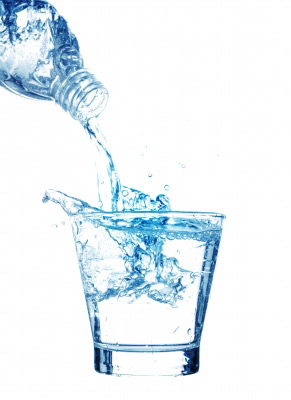 Zomerquiz
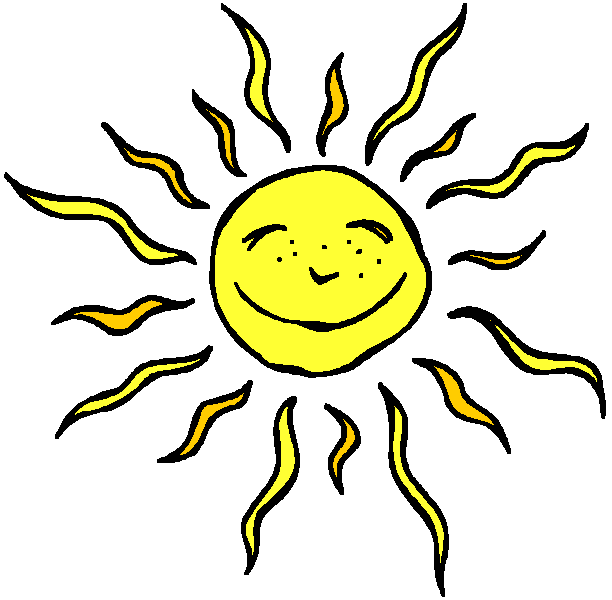 Men spreekt van een hittegolf wanneer het minstens 5 dagen na elkaar meer dan 25 graden is
Zomerquiz
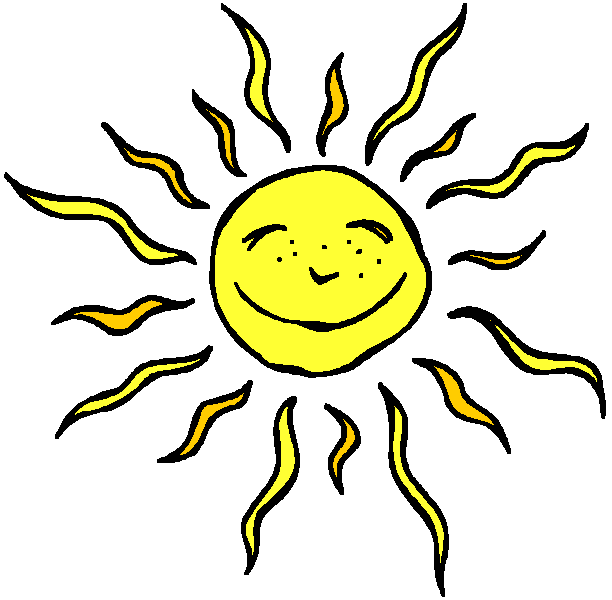 Juist!
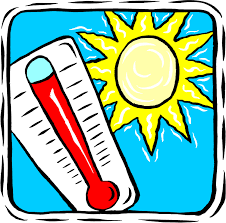 Zomerquiz
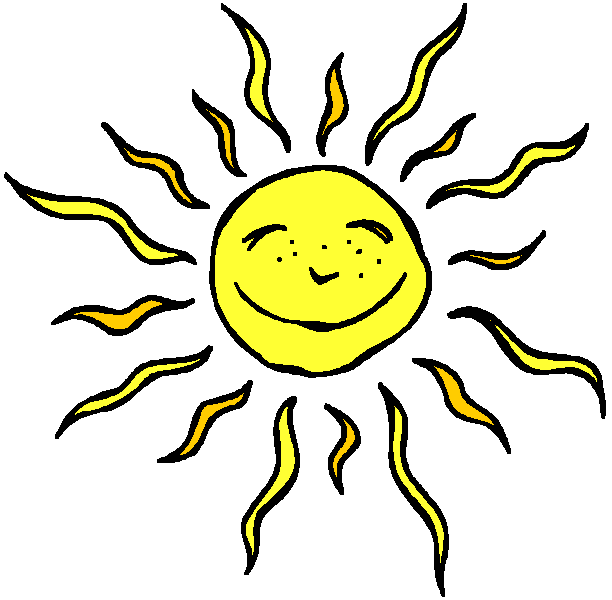 Zonnecrème mag je niet aanbrengen op je gezicht
Zomerquiz
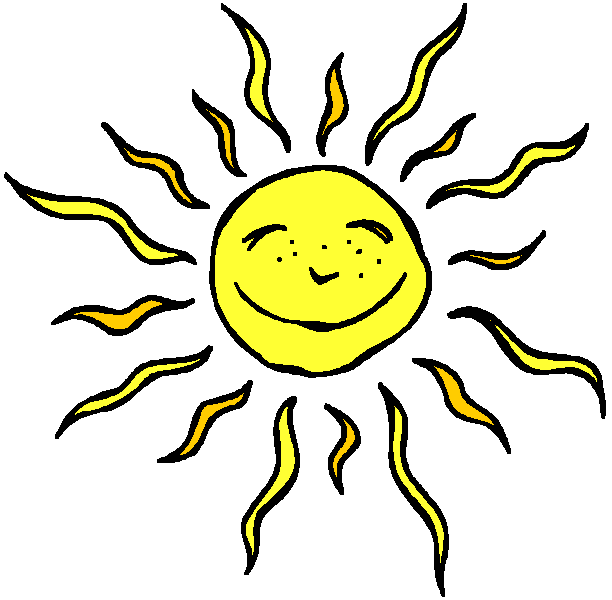 Fout! Smeren!
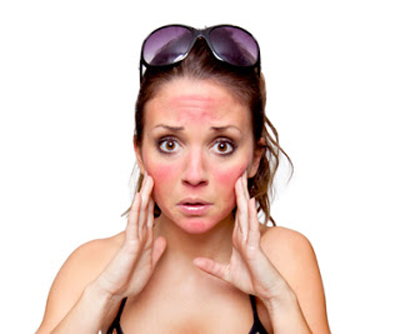 Zomerquiz
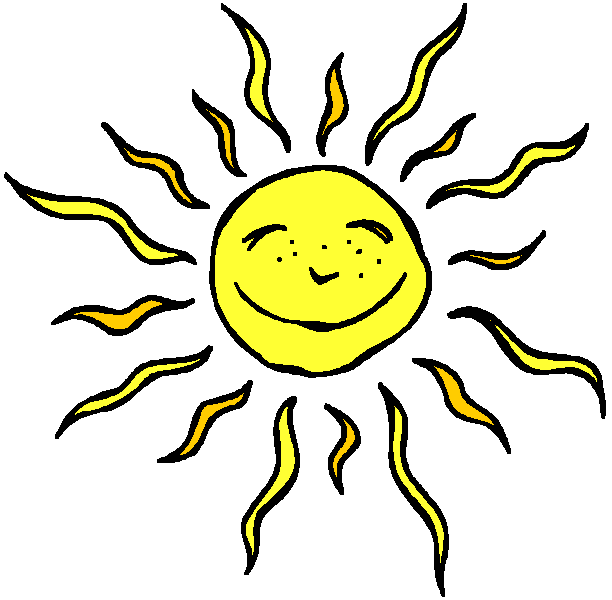 Tijdens warme zomerdagen kan ons lichaam tot meer dan 2 liter vocht verliezen
Zomerquiz
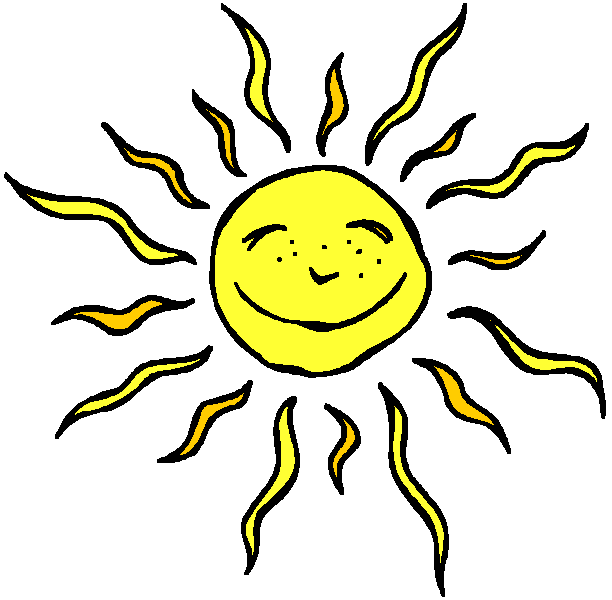 Juist!
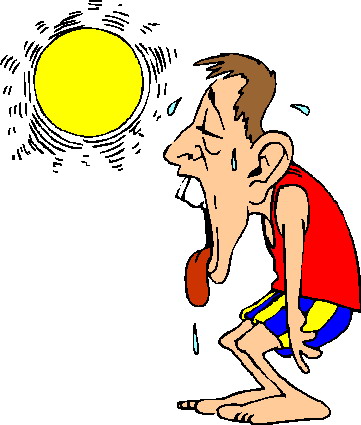 Zomerquiz
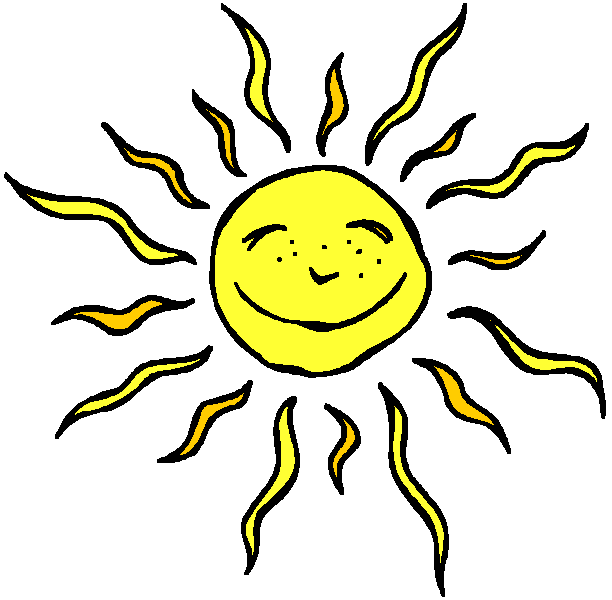 Augustus is de hooimaand
Zomerquiz
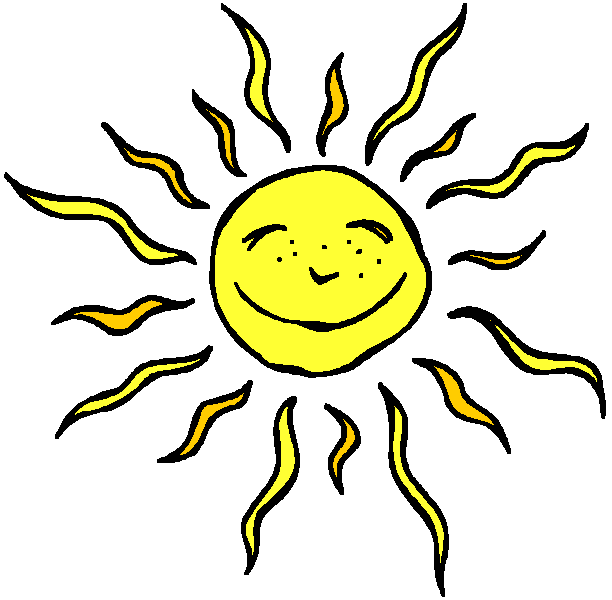 Fout! Juli
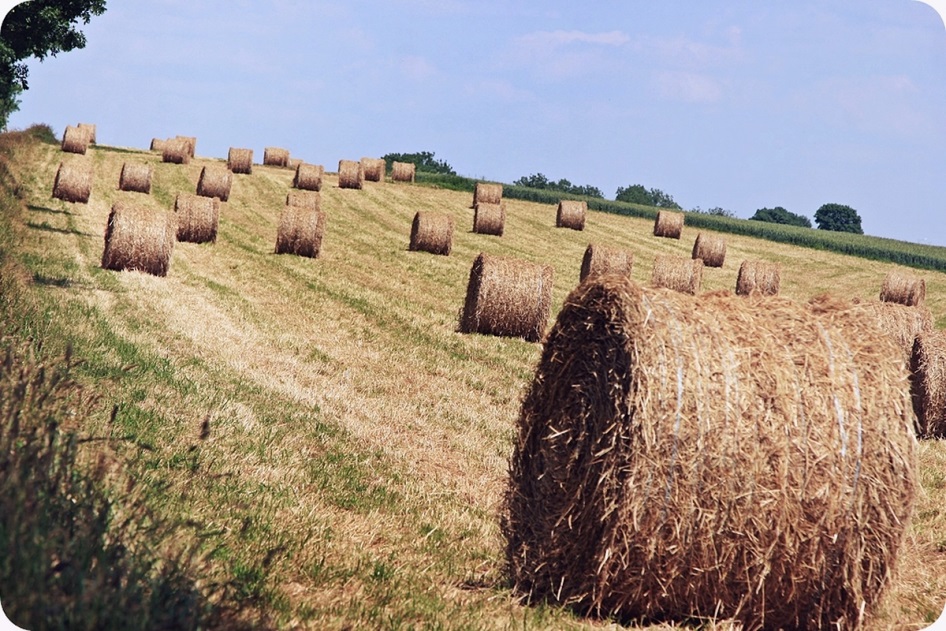 Zomerquiz
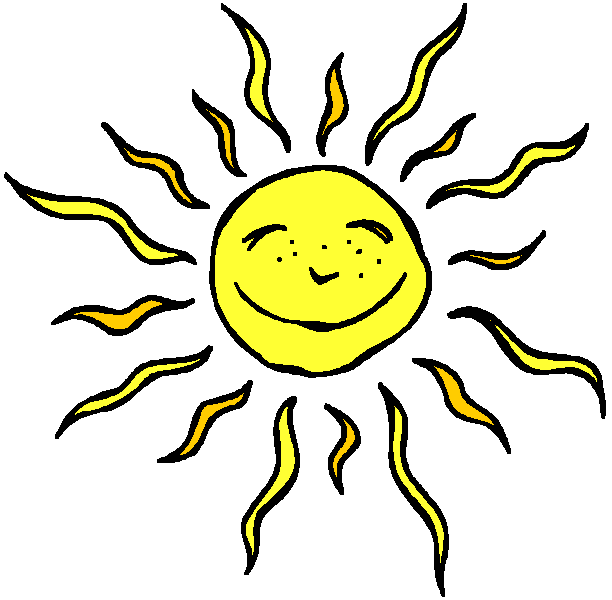 Een sombrero is een hoed
Zomerquiz
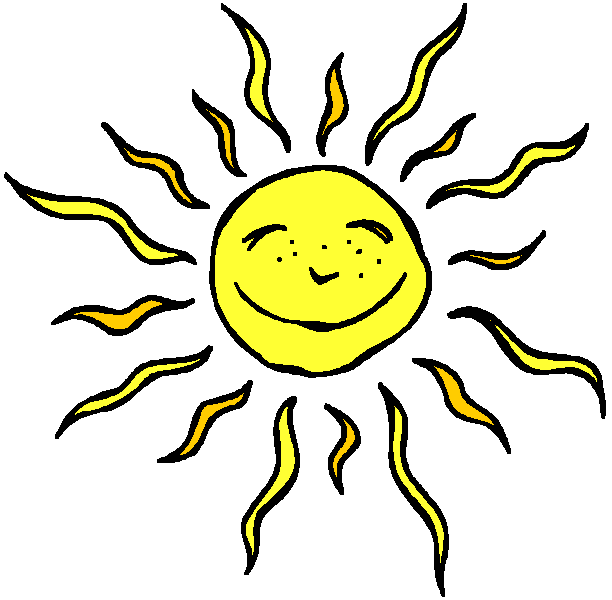 Juist!
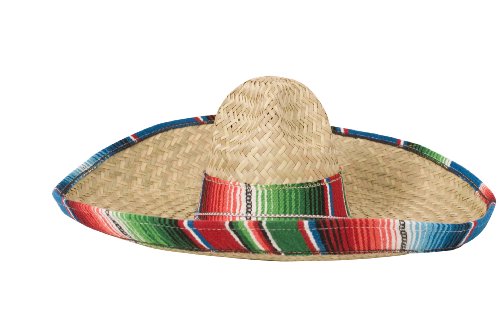 Zomerquiz
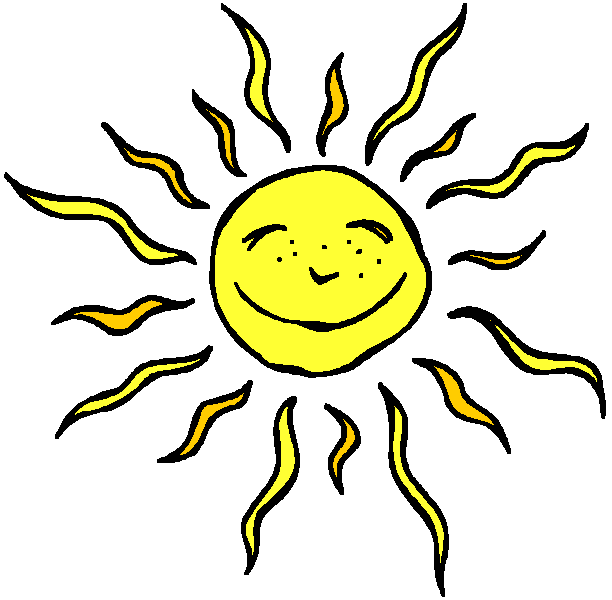 De zomer eindigt officieel op 21 september
Zomerquiz
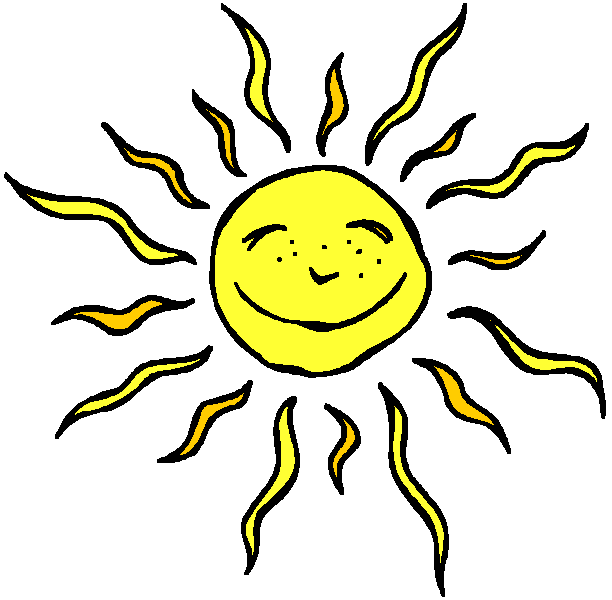 Juist!
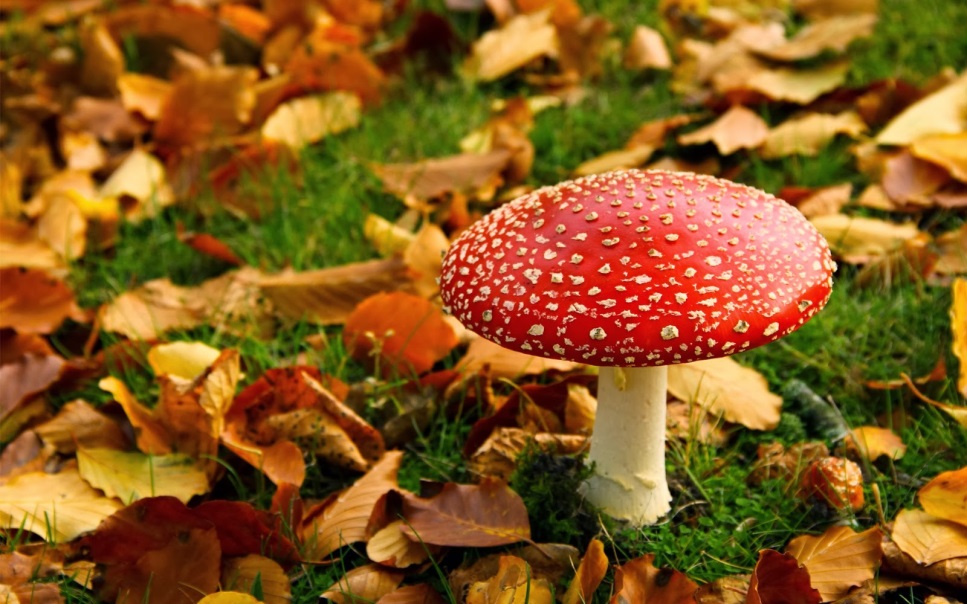 Zomerquiz
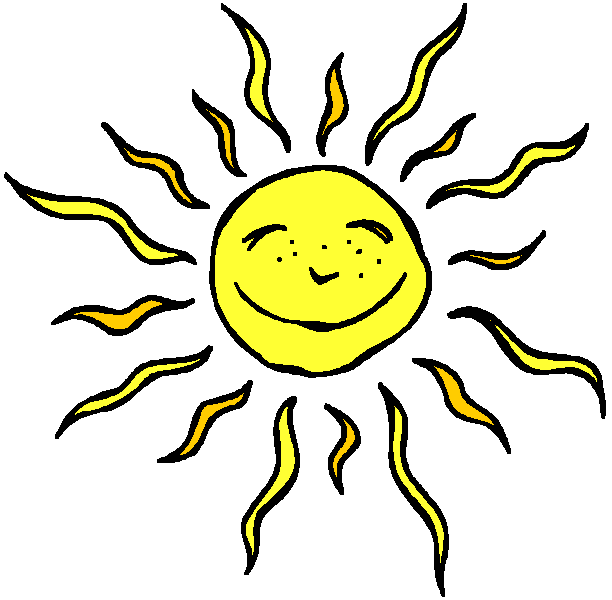 De zon is een planeet
Zomerquiz
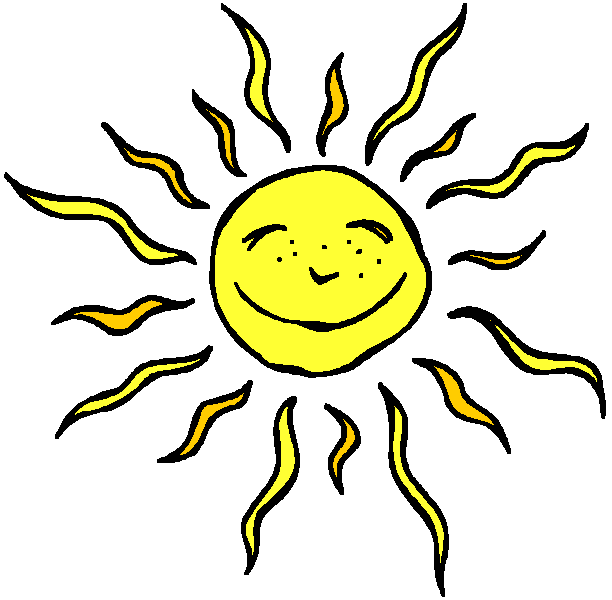 Fout! Een ster!
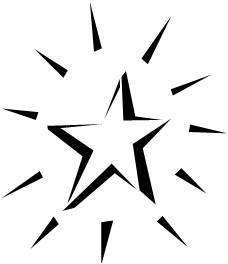 Zomerquiz
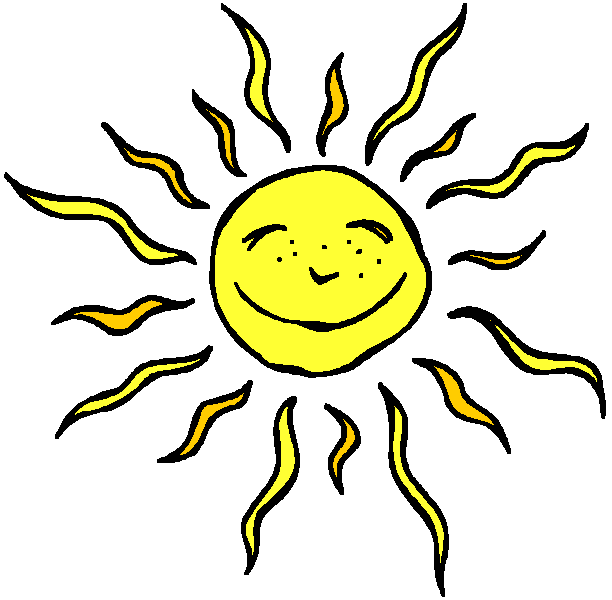 Espadrilles zijn zomerschoenen
Zomerquiz
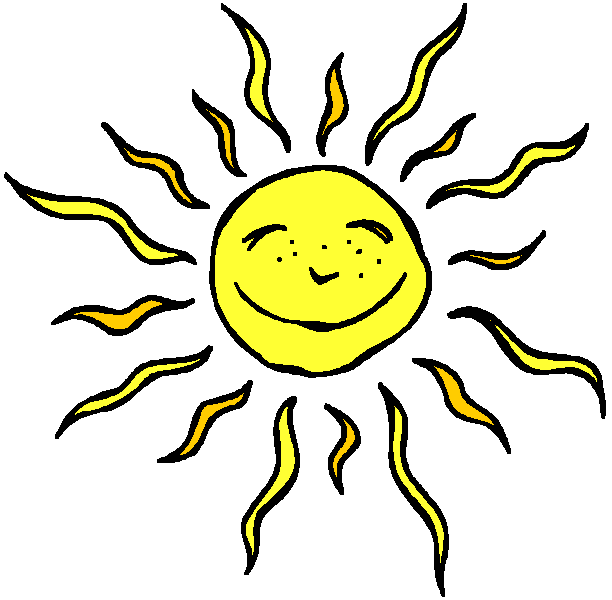 Juist!
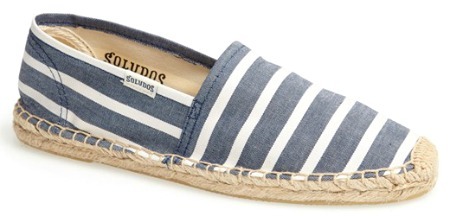 Zomerquiz
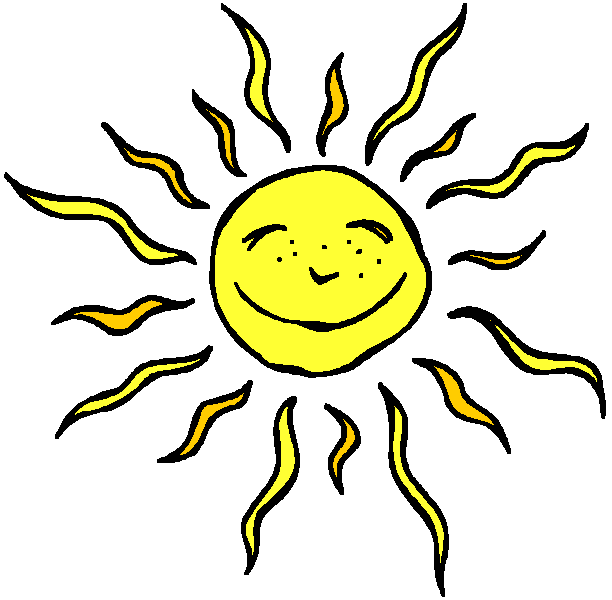 Een dame blanche is vanille ijs met caramel
Zomerquiz
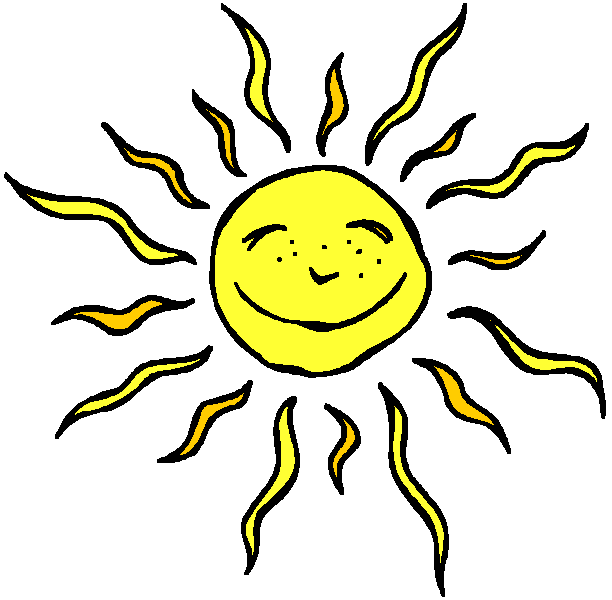 Fout! Met chocolade!
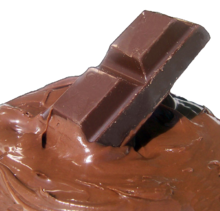 Zomerquiz
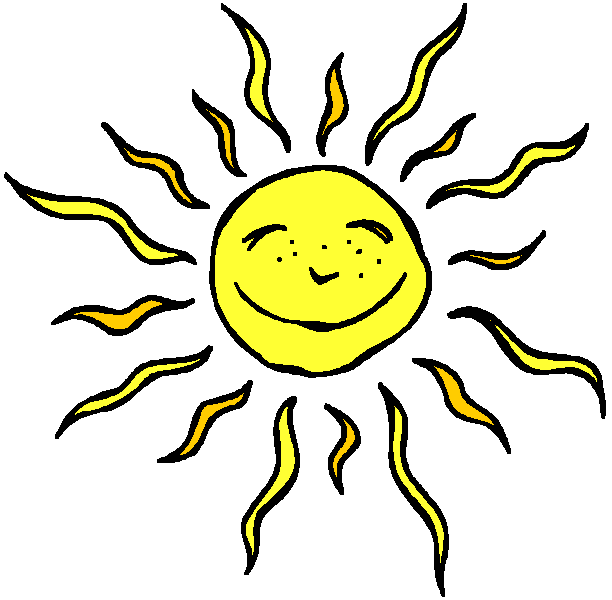 Een zeester is geen dier
Zomerquiz
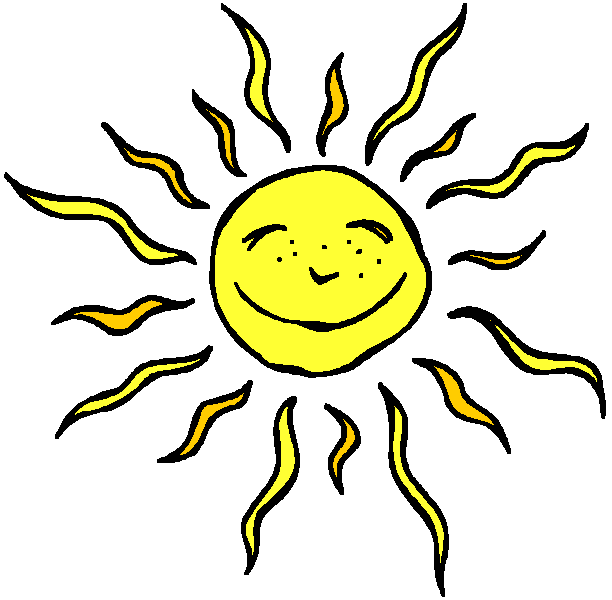 Fout!
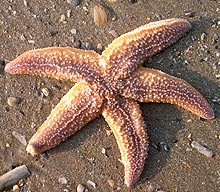 Zomerquiz
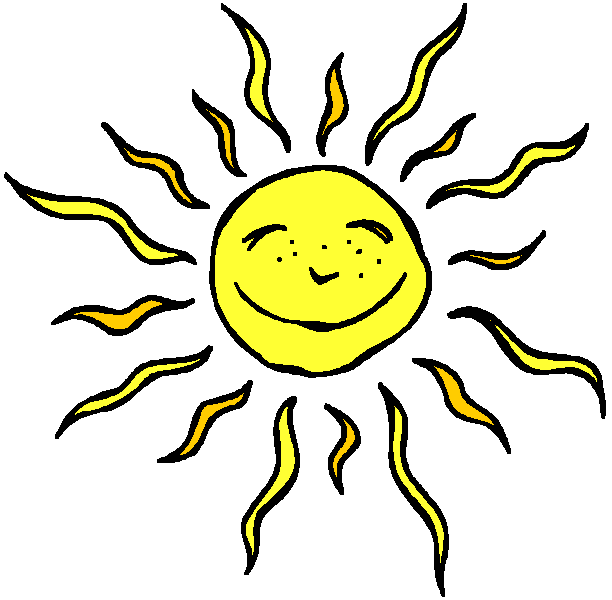 Vloed wil zeggen dat de zee op komt
Zomerquiz
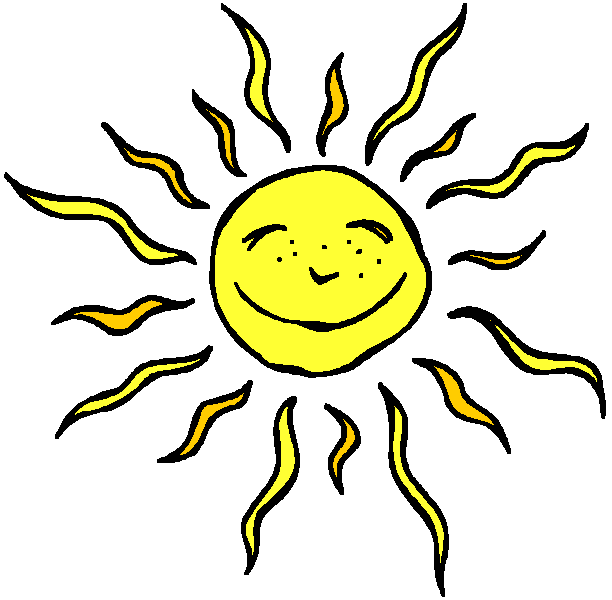 Juist!
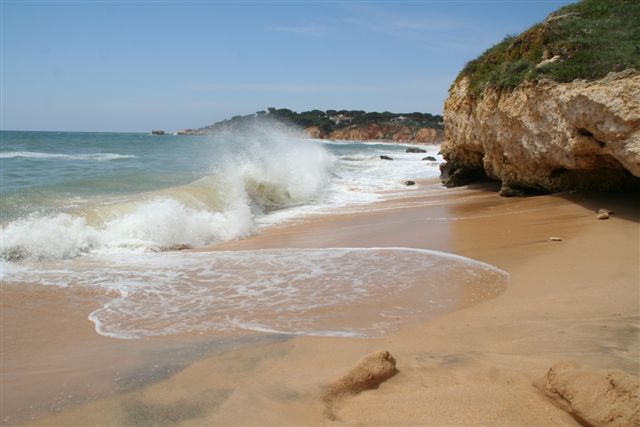 Zomerquiz
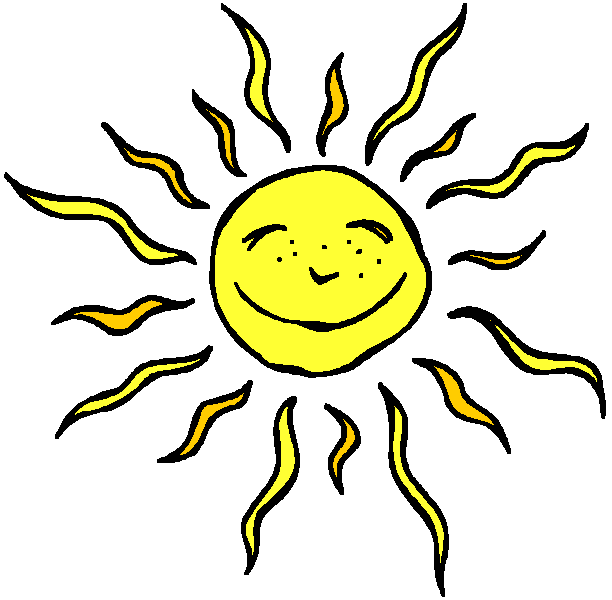 Geniet nog van de zomer!
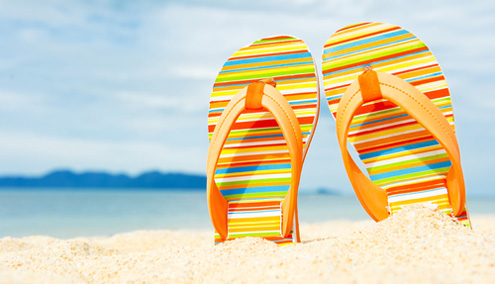